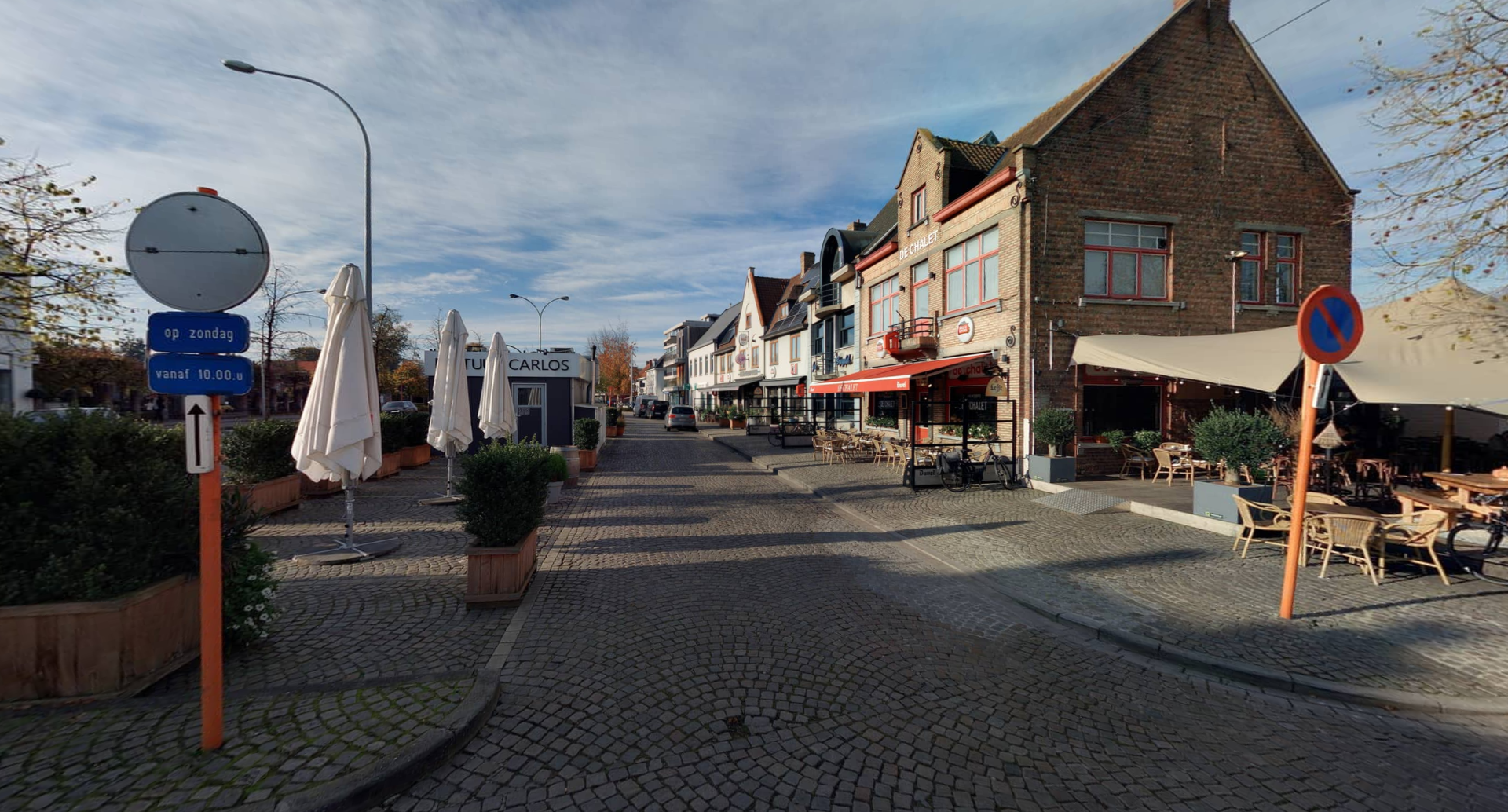 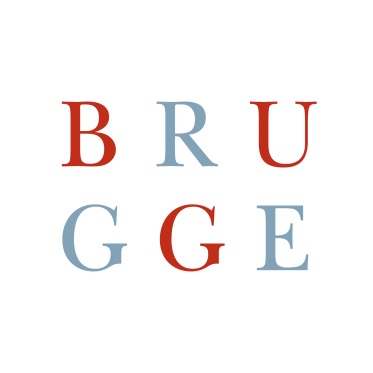 Heraanleg
De platse
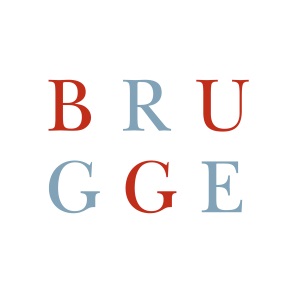 DE PLATSE
Ligging
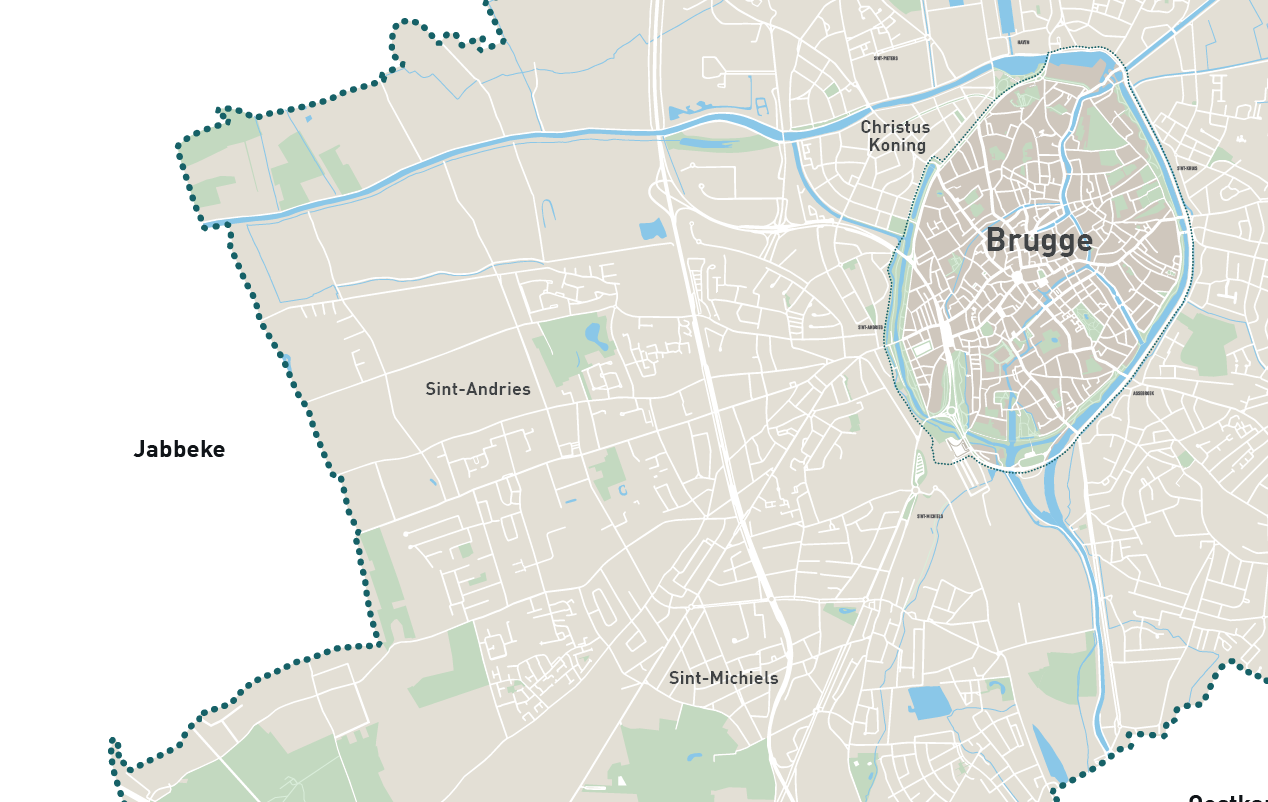 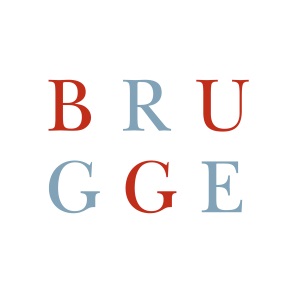 DE PLATSE
Plan
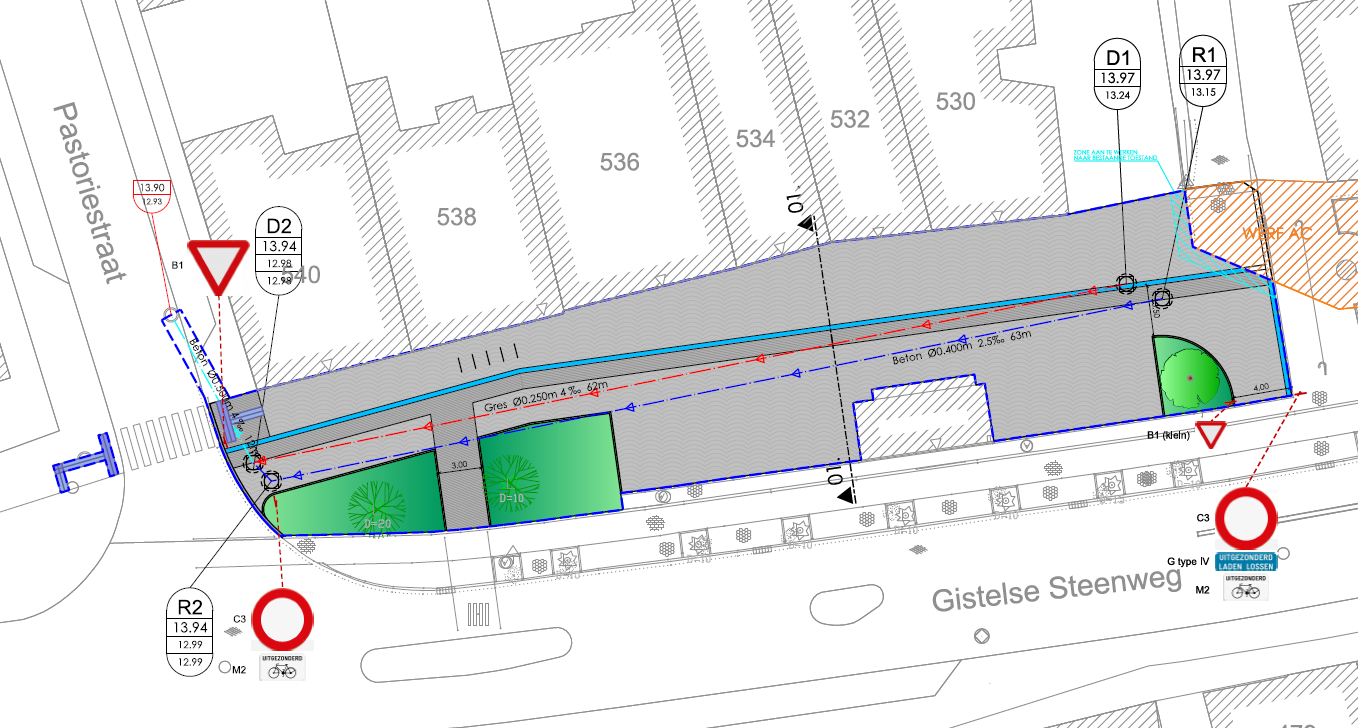 Eigenschappen ontwerp:
geen niveauverschillen
verkeersvrij (enkel laden en lossen toegelaten)
centrale goot
verharding in mozaïekkeien (recuperatie)
comfortstrook
fietsaanleunbeugels
behoud terraszones
aanleg gescheiden riolering
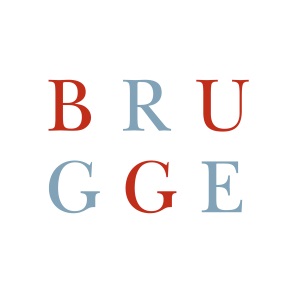 DE PLATSE
Doorsnede
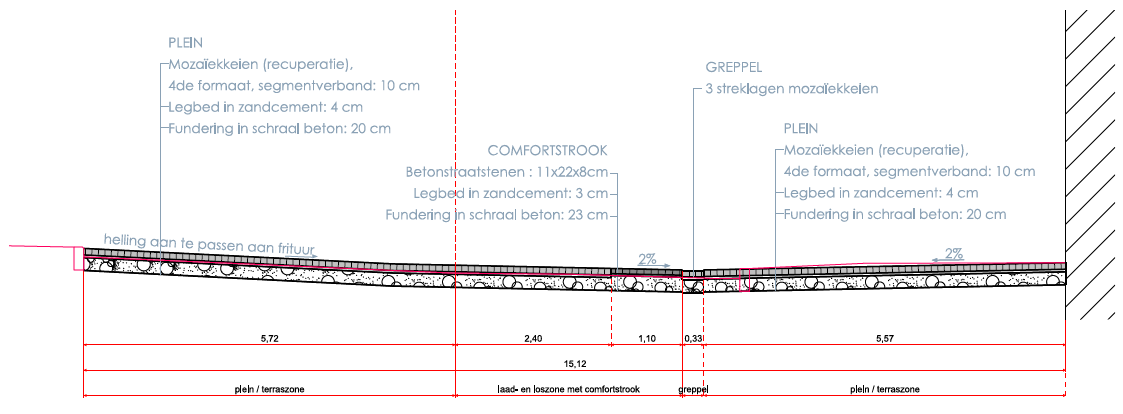 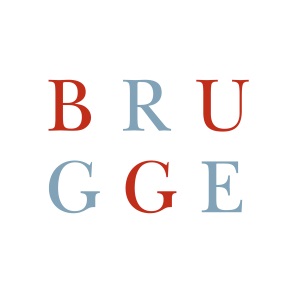 DE PLATSE
Raming en planning
Raming

€ 172.983,90 excl. btw, hetzij € 188.695,45 incl. btw en waarvan:
€ 74.816,89 excl. btw hetzij € 90.528,44 incl. btw ten laste van de Stad Brugge;
€ 98.167,01 ten laste TMVW-AquaRio.

Projectplanning

Nutswerken:
5 februari tot 23 februari 2024.

Aanbestedingsprocedure en gunning:
Januari - februari 2024.

Aanvang van de werken:
18 maart 2024.

Totale uitvoeringstermijn:
Fase 1: Rioleringswerken (18/03 tot 12/04): 24 kalenderdagen;
Fase 2: Heraanleg bovenbouw (28/05 tot 28/06): 30 kalenderdagen.